Big Data, Education, and Society
September 10, 2021
In Person Session #1 Times/Dates
October 8, 1130a, courtyard behind GSE and Stitetler
Piazza Discussion Forum
Great discussions and conversations occurring on the forum – thank you!
Any questions before we get started?
Let’s discuss the readings first
Let’s discuss the readings first
Learning Analytics, Educational Data Mining

Can be treated as interchangeable for the purposes of this class

To learn more about the differences (beyond these articles), also see
Baker, R.S., Gasevic, D., Karumbaiah, S. (in press) Four Paradigms in Learning Analytics: Why Paradigm Convergence Matters. To appear in Computers & Education: Artificial Intelligence.
Many types of EDM/LA Method(Baker & Siemens, 2014; building off of Baker & Yacef, 2009)
Prediction
Structure Discovery
Relationship mining
Distillation of data for human judgment
Discovery with models
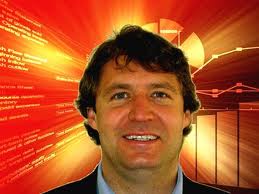 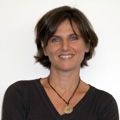 Prediction
Develop a model which can infer a single aspect of the data (predicted variable) from some combination of other aspects of the data (predictor variables)

Which students are bored?
Which students will fail the class?

Infer something that matters, so we can do something about it
Prediction
Classification
Regression
Density Estimation

Latent Knowledge Estimation
Structure Discovery
Find structure and patterns in the data that emerge “naturally”

No specific target or predictor variable

What problems map to the same skills?
Are there groups of students who approach the same curriculum differently?
Which students develop more social relationships in MOOCs?
Structure Discovery
Clustering
Factor Analysis (Exploratory)
Structural Equation Modeling (Exploratory)
Latent Class Analysis

Domain Structure Discovery
Relationship Mining
Discover relationships between variables in a data set with many variables

Are there trajectories through a curriculum that are more or less effective?
Which aspects of the design of educational software have implications for student engagement?
Relationship Mining
Correlation Mining
Causal Data Mining
Association Rule Mining
Sequential Pattern Mining
Network Analysis
MOTIF Analysis
Wise (2019)
Keeps
Prediction
Structure Discovery
Visual Approaches (aka Distillation of data for human judgment)
Discards
Discovery with models
Reframes
Relationship Mining  Temporal Approaches
Adds
Natural Language Processing
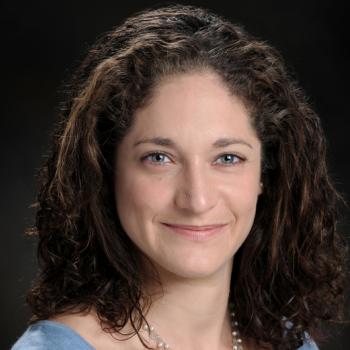 Also
Scheuer & McLaren (2011) add Parameter Estimation
Specifying a model, fitting it to data, and interpreting the parameters
Questions? Comments?
Some applications(Baker & Siemens)
Automated detection of learning, engagement, emotion, strategy, for better individualization (Oct 8)
Dropout/success prediction (Sep 17)
Better reporting for teachers, parents, and other stakeholders (Sep 24, Oct 1)
Basic discovery in education
Additional applications(Wise)
Supporting Instructor Planning/Self-Reflection (Sep 24)
Informing Student Self-Direction (no single class, but it will come up)
Are there other applications you think are particularly important?
Please post in the chat
What kinds of data are used in learning analytics?
What kinds of data are used in learning analytics?
“Learning analytics data relates to the process of learning (as opposed to just its outcomes).” – Wise

A narrower view than Baker & Siemens, although if you added “A lot of” to the beginning, we’d probably agree
What kinds of data are used in learning analytics? (Wise)
Activity data
Artifact data (solutions, projects)
“Archival” Outcome data (learning, life outcome)
Experience Sampling
Self-Report
“Meta-Data” Curriculum or Pedagogical Approach Data
What kinds of data are used in learning analytics? (++Baker)
I would definitely suggest adding
Researcher, teacher, and other stakeholder judgments
A lot of prediction modeling leverages this form of data
What other data could we use?
Please post in the chat
We will discuss
Examples of each of these and more
In future weeks
Project Ideas
Project Ideas
Please type in *one sentence* about one project idea
This does not need to be your eventual project idea; it is just an idea
If you already have a finalized group of 3, you can post just one sentence for the group
Take a couple minutes…
Read through the chat
Write down people you might want to collaborate with
Breakout rooms
I *think* you will be able to choose which breakout rooms you go in

I will quickly assign themes to breakout rooms

Wait to join until I say “Go!”
Breakout rooms
Within the breakout rooms, first please take turns giving a 2-minute summary of your idea (no longer please)

Then after everyone has explained their idea, ask each other questions/provide thoughts

If you feel like switching rooms, go ahead!
Please don’t feel shy or hurt, the goal is for everyone to learn about many ideas and select potential project partners
If you switch rooms, please wait for a good gap in the conversation and then give a 2-minute explanation of your idea

I will monitor the breakout rooms and close the conversation at some arbitrary later point
Project ideas
Anyone who has a new/different project idea compared to before the breakout session is invited to share one sentence about their project idea in the chat window
Project Proposal
Questions? Concerns? Comments?
Questions? Comments?